PON FSE – PROGRAMMAZIONE 2014 - 2020
"Progetti di inclusione sociale e lotta al disagio nonché per garantire l’apertura delle scuole oltre l’orario scolastico soprattutto nella aree a rischio e in quelle periferiche" - Avviso pubblico MIUR n. 10862 del 16/09/2016
Progetto: La Scuola Siamo Noi 10.1.1A FSEPON –CL-2017-312
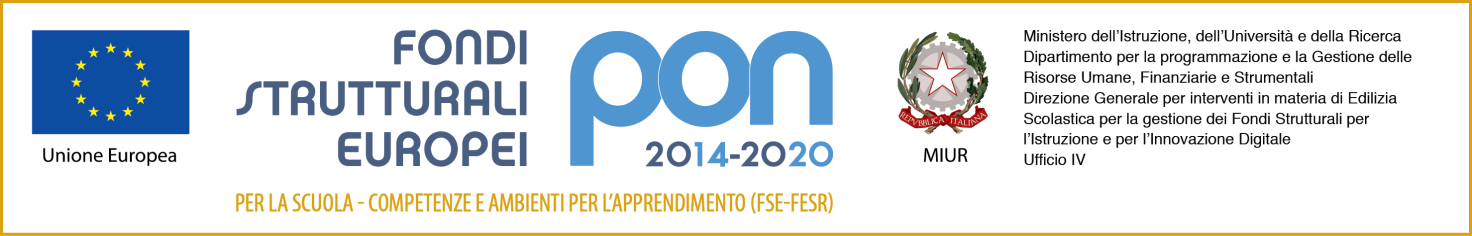 MASTER FINALE PENSIERI E PAROLE  SCUOLA SECONDARIA DI CAROLEI E DOMANICO
Dove I.C. CAROLEI-DIPIGNANO SALONE "GALLINA“ Carolei
Quando 27 maggio 2018 ore 14:30
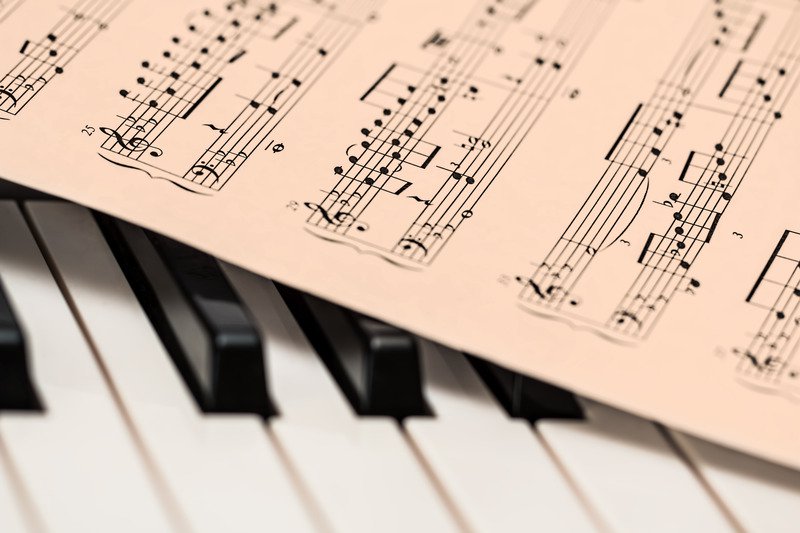 ESPERTO : FRANCESCO PERRITUTOR : DOMENICA FEDERICO